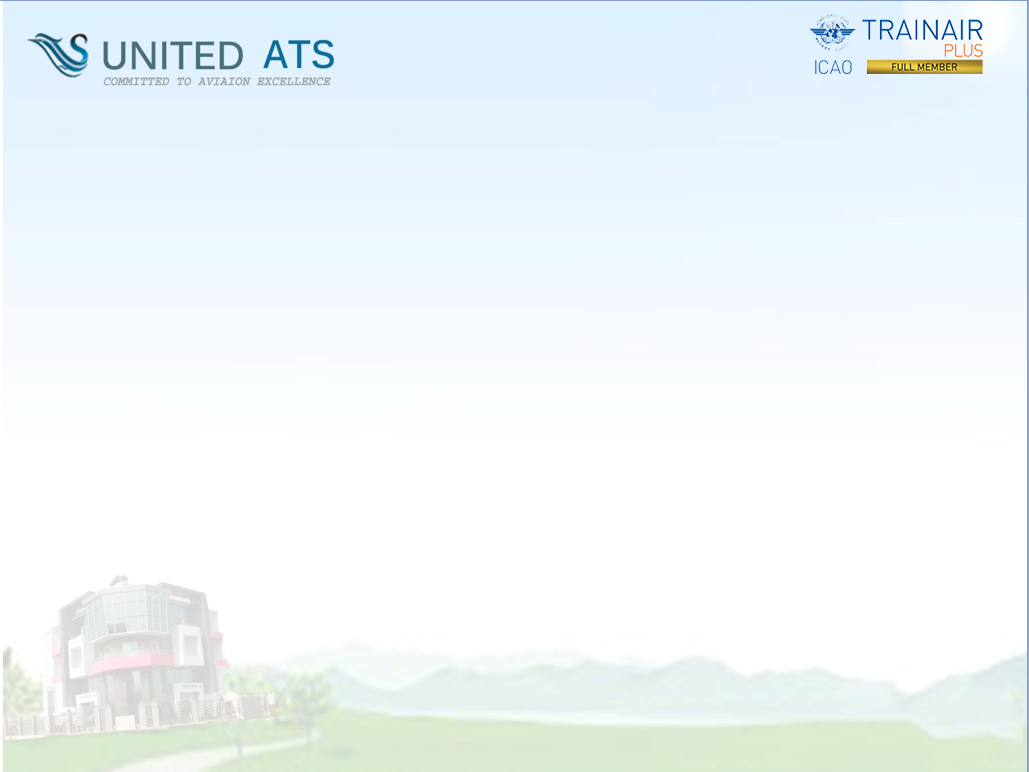 The Impact of COVID 19 on Air Transport In AfricaPresented by Shawky El Azab G M, United ATSEgypt
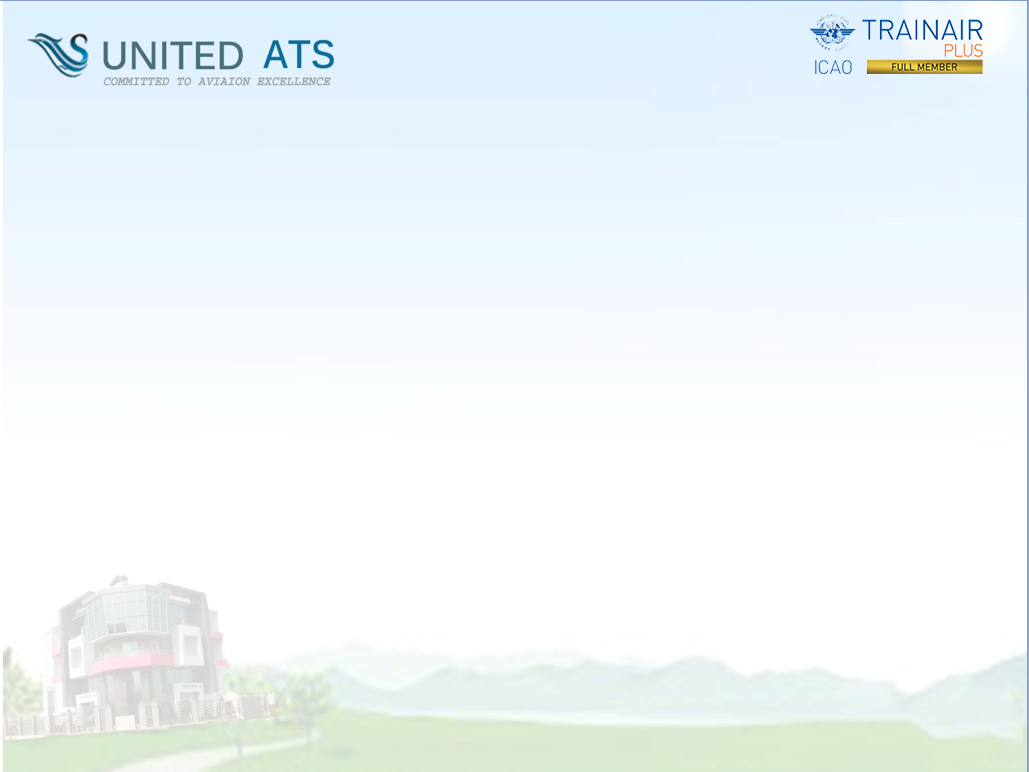 Introduction
 The COVID-19 pandemic had a profound impact on the aviation industry. Effects cascaded across airports, repair shops, and the supply chain. 
 For example, in response to reduced demand, airlines parked or retired many aircraft, which reduced demand for maintenance. 
 Manufacturers of airport equipment have also suffered although some have been able to adapt or create equipment to directly help with pandemic response efforts, such as cleaning or temperature screening units.
 The sudden onset of the COVID-19 global health crisis disrupted work patterns in companies worldwide.  
 One of the work areas most affected has been employee learning and development.  The mandate to move employees to work from home has made it impossible to provide in-person, classroom-based skills training.
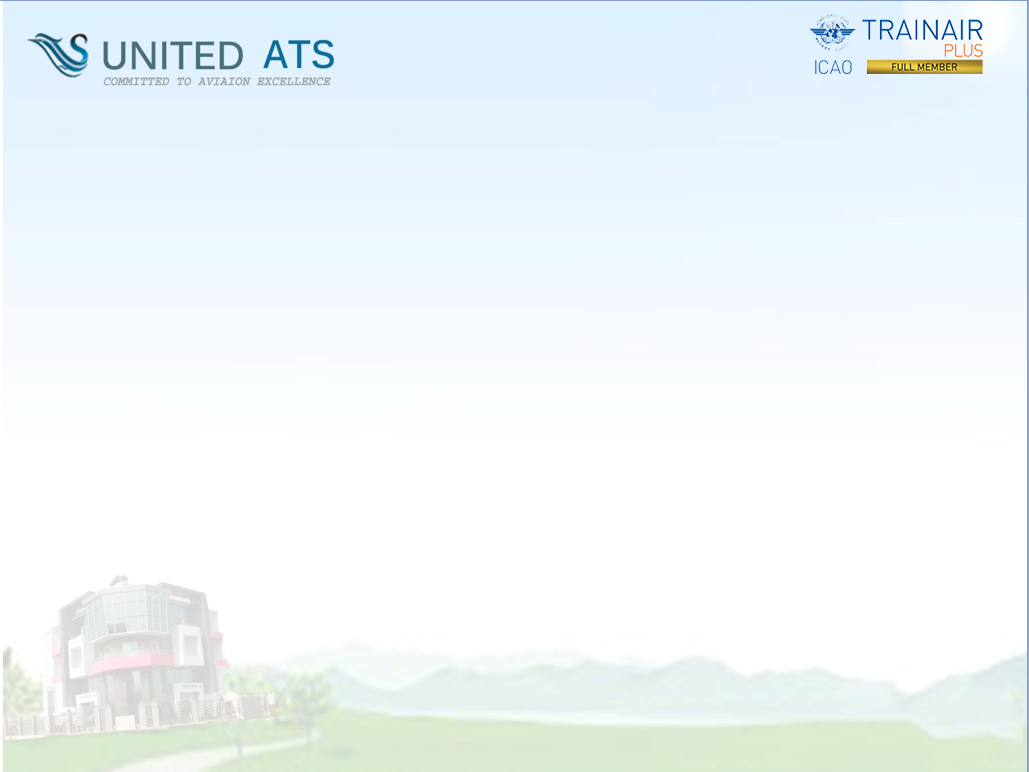 The impact on Africa (IATA’s Regional Vice President for Africa and the Middle East report)
 COVID-19 has devastated African economies and brought air connectivity across the continent to a virtual standstill. In addition, the situation is getting worse. 
 The economic consequences resulting from a disconnected continent are severe. 
 Millions of jobs and livelihoods are at risk in family-run enterprises and large corporations along with the entire travel and tourism value chain. 
 For Africa’s economic recovery and future prosperity, it is essential to expedite the safe restart of the industry, 
 The COVID-19 pandemic caused a variety of social, economic, and environmental changes. The transportation industry experienced a greater incidence of unemployment than other industries.
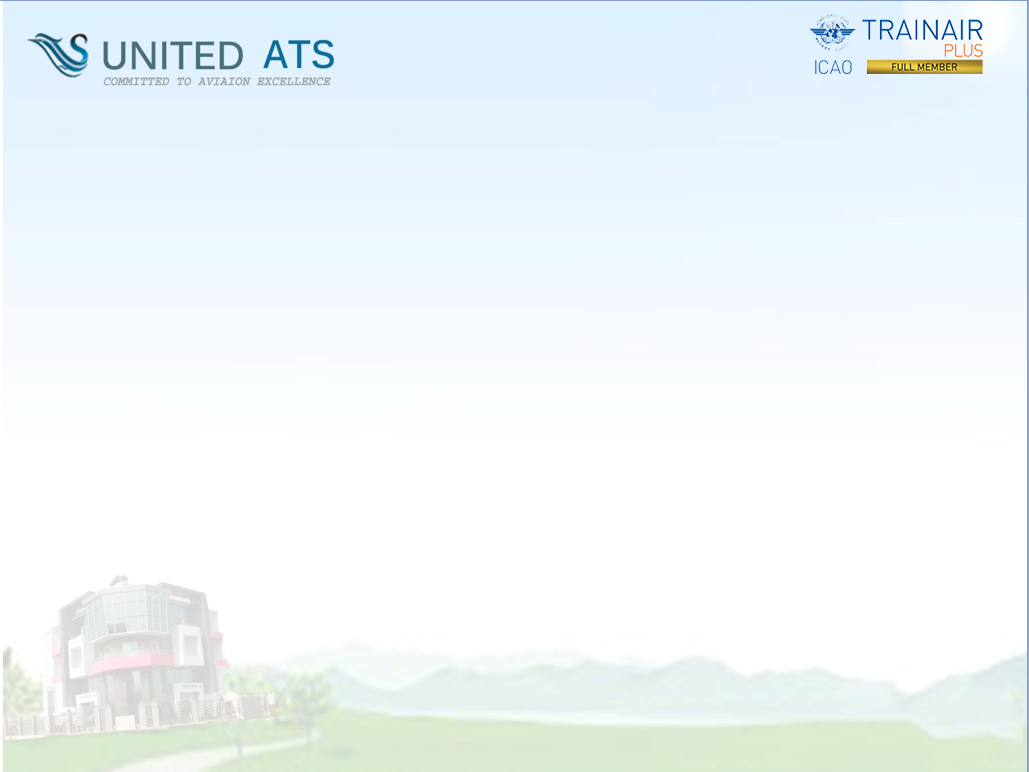 Restarting African Aviation
 To minimize the impact on jobs and the broader African economy an accelerated recovery of air transport across the continent is vital. 
 This can be achieved through government action in two priority areas:
1. Harmonizing the restart of air transport in Africa
The harmonized adoption of the International Civil Aviation Organization (ICAO) Council’s Aviation Recovery Task Force (CART) Take-off guidance – the global biosafety framework for the safe restart of aviation - is critical for the safe resumption of air transport. 
 To avoid conflicting measures, disruptions and inefficiencies, all countries, including those in Africa, must apply these recommendations consistently, and uniformly, without imposing unnecessary border constraints such as quarantines, which deter passengers and suppress the demand for air travel.
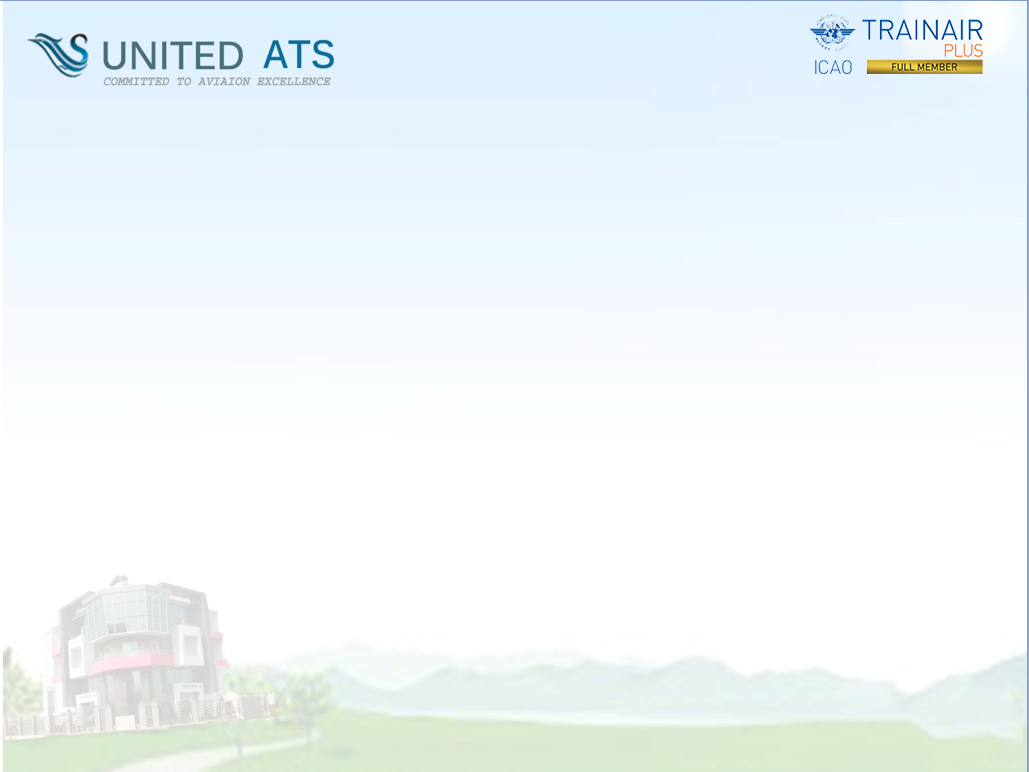 ICAO Urges all Governments in Africa to prioritize the restart of aviation and to tap into its potential as an enabler to Africa’s economic recovery post-COVID-19. 
 Air connectivity is critical to economic and sustainable development and the movement of persons across the continent.
 2. Stepping up efforts to support the industry
Continued financial and regulatory support, particularly financial relief--that does not increase industry debt levels--through direct cash injections, credit or loans and deferrals or discounts on user charges are essential to support airlines over the restart and recovery period. 
It was highly valuable that a few African governments that have provided relief to aviation. 
Their actions have helped save thousands of jobs and will enable some airlines to restart and support the wider economies they serve. 
But the situation is worsening. 
Continued relief measures are essential to minimize job losses and ensure that connectivity can be restored. We urge African governments and the development institutions who have committed funding to provide it urgently in a structure that does not weaken already stressed airline balance sheets, before it is too late,” that had been said by the IATA’s Regional Vice President for Africa and the Middle East”
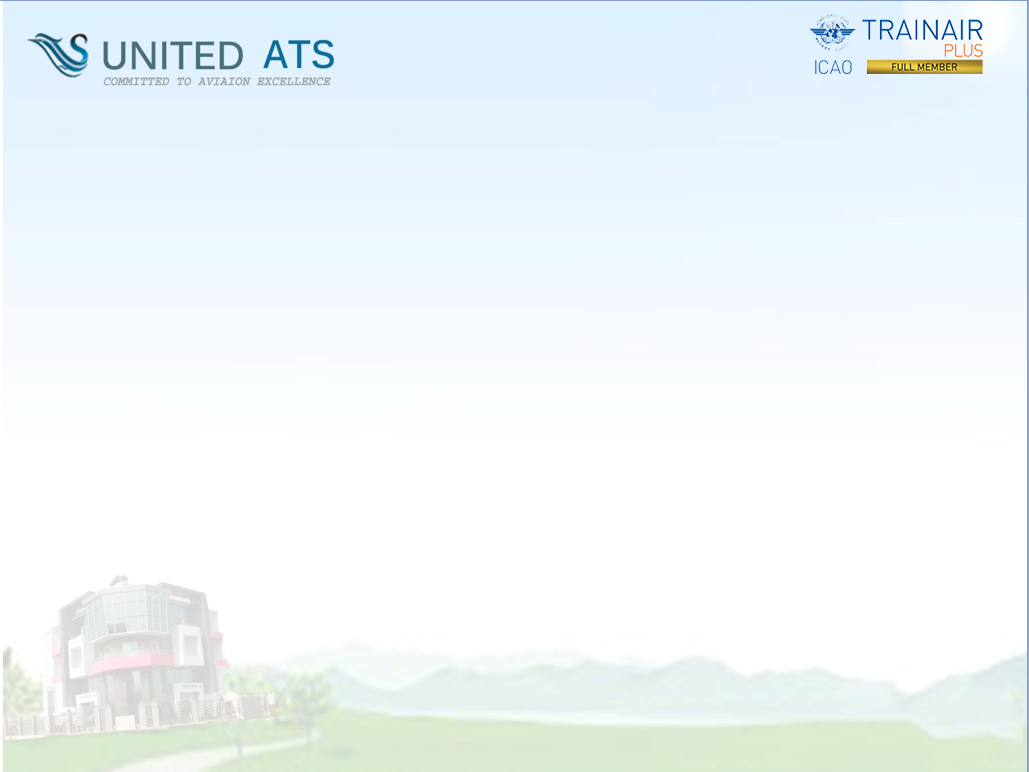 We, in Africa,  will therefore need to be resilient to what we cannot change and efficient in our economic development strategies by building on our strengths and addressing our weaknesses.
 As early as February 2020 and the reporting of the first COVID-19 cases, AU member states met to devise a continent-wide strategy, including financial support and stimulus measures. 
 Very quickly, international private and public stakeholders, led by The African Union, set out to plan a successful way out of the crisis by taking strong decisions, including debt relief and innovations in the mobilization of private sector financing.
 The AUDA-NEPAD (the African Union Development Agency) joined the efforts led by Africa CDC in the implementation of the strategic paths which were taken. 
 They set up a working group, Africa Task Force for Coronavirus (AFTCOR), comprising technical teams, the WHO and Africa CDC .(The Centers for Disease Control and Prevention)
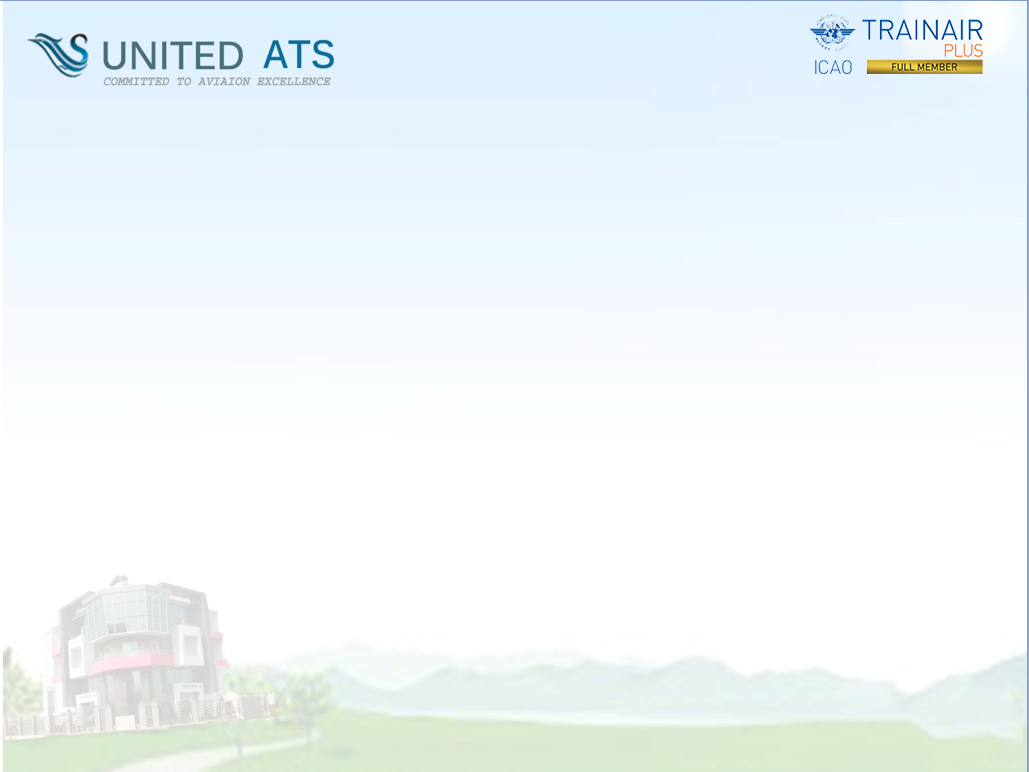 Looking Ahead
 In addition to vital financial relief, the industry will also need careful planning and coordination to ensure that airlines are ready when the pandemic is contained.
 IATA is scoping a comprehensive approach to re-starting the industry when governments and public health authorities allow. 
 A series of virtual regional summits, bringing together governments and industry stakeholders have  taken place. 
 The main objectives was:
 Understanding what is needed to re-open closed borders, 
Agreeing solutions that can be operationalized and scaled efficiently
IATA report says
“As governments struggle to contain the COVID-19 pandemic, an economic catastrophe has unfolded. Re-starting aviation and opening borders will be critical to the eventual economic recovery. Airlines are eager to get back to business when and in a way that it is safe. But starting up will be complicated. We need to make sure that the system is ready, have a clear vision of what is needed for a safe travel experience, establish passenger confidence and find ways to restore demand. Cooperation and harmonization across borders will be essential to restart aviation,”.
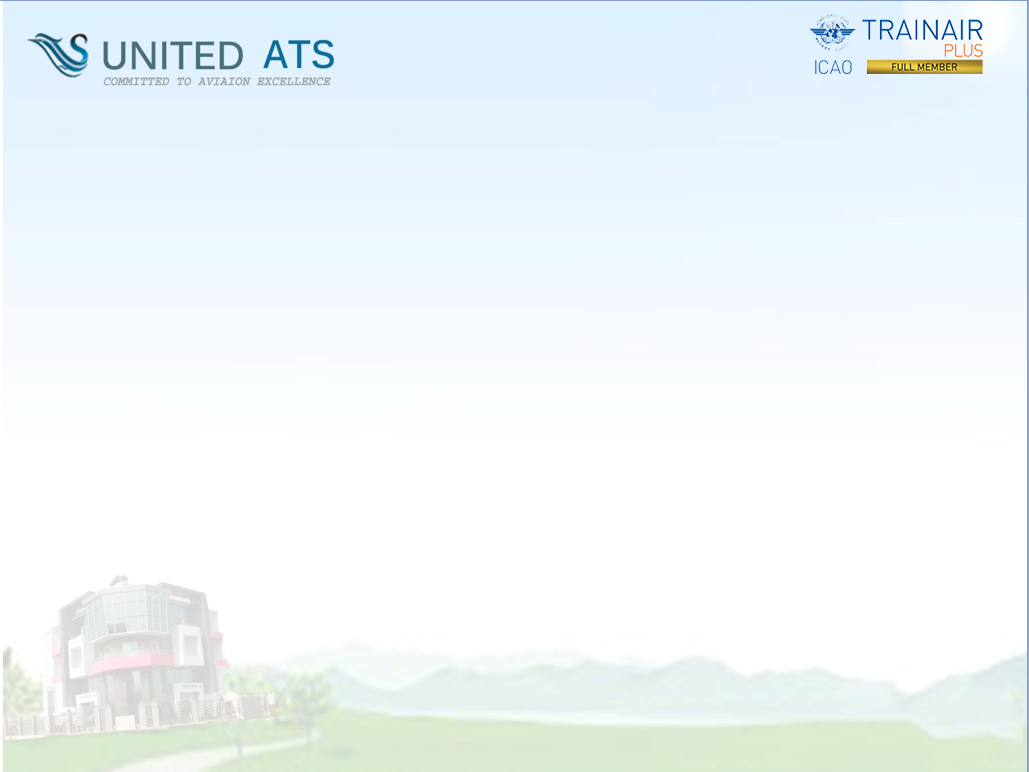 To strengthen global public confidence in air travel, the countries emphasized that while vaccination should not be a precondition for travel, it is highly desirable that it be used to facilitate increased international mobility.
Countries agreed to work with ICAO and other stakeholders to ensure the interoperability and accessibility of secure applications to validate pandemic-related testing, vaccination, and recovery certification.
They also committed to promoting, to the greatest extent possible, a harmonized and inclusive approach, including alleviating or exempting testing and/or quarantine requirements for fully vaccinated or recovered passengers, taking into account the different circumstances of individual States and their national policies. This is consistent with current World Health Organization (WHO) recommendations
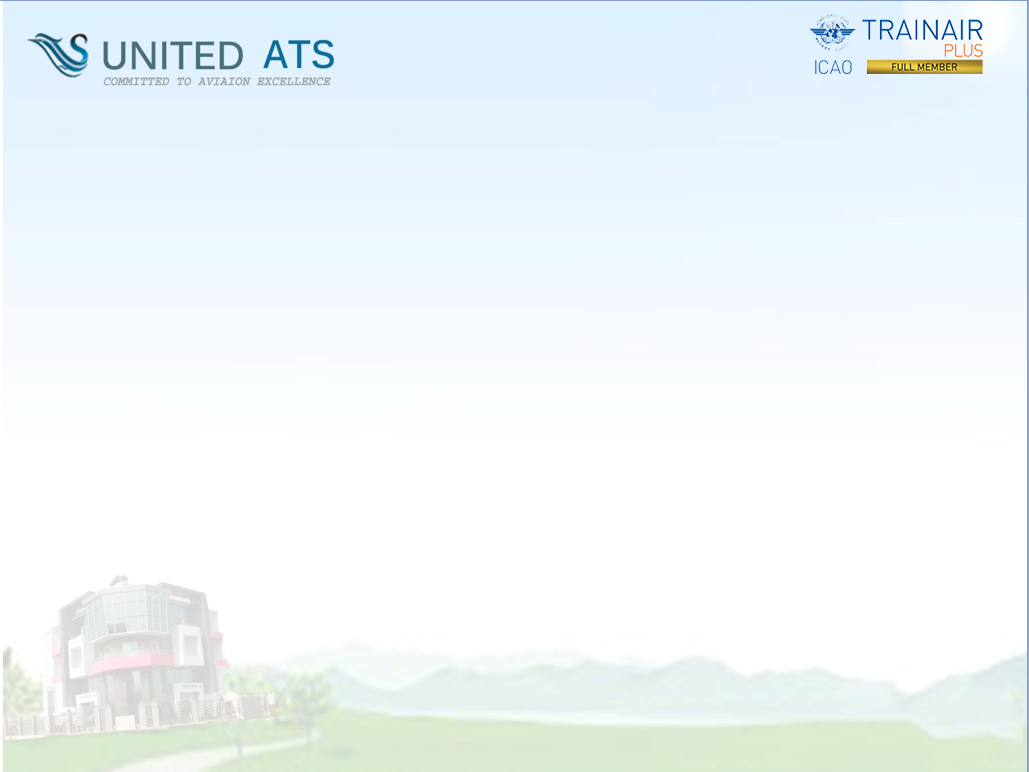 Additional commitments focused strongly on ensuring the long-term sustainability of the air transportation sector, both in terms of its future resilience to new infectious disease outbreaks and the need to address the climate change challenge.
 The COVID-19 pandemic and its impact on the aviation industry, both in Africa and globally, is unprecedented. 
 Experts firmly believe it will not be the last global pandemic and it is therefore imperative that as the industry builds back better it does not forget the lessons it has learned.
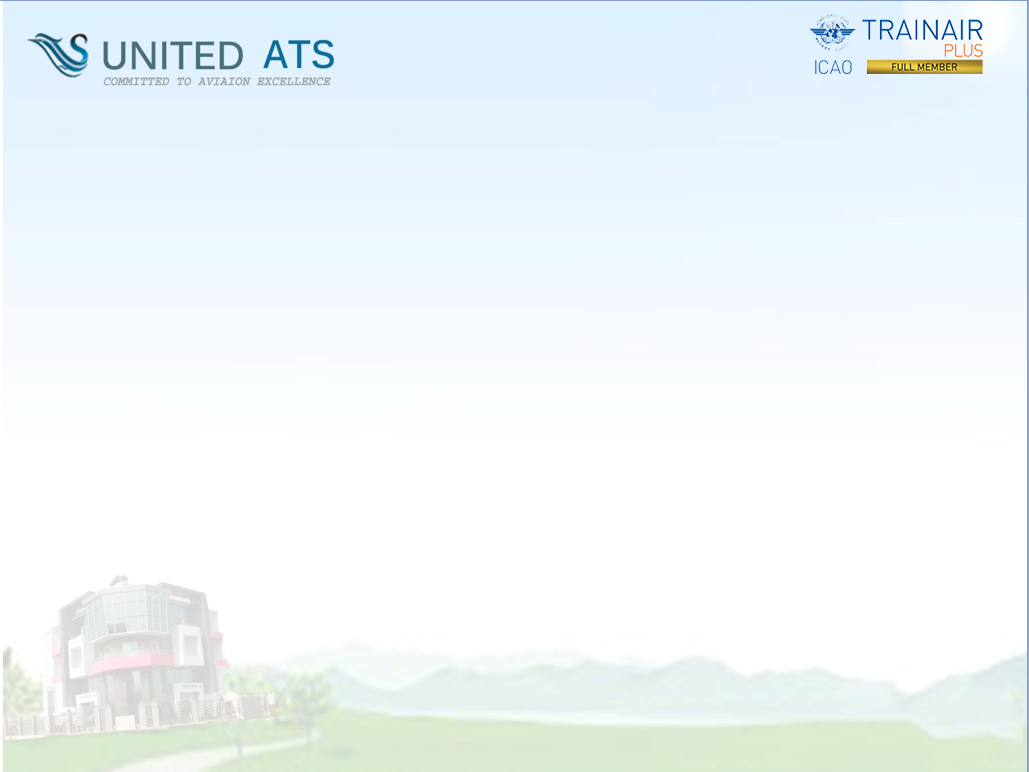 Thank you